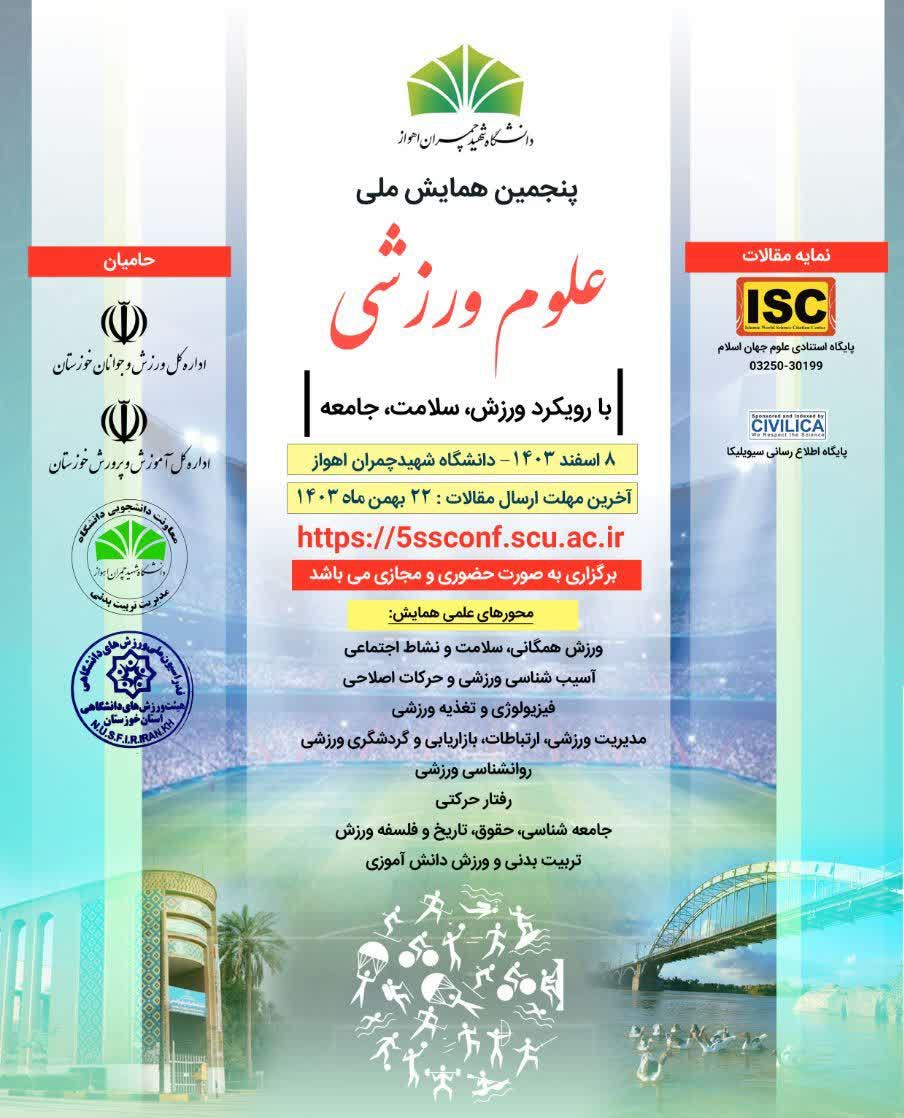 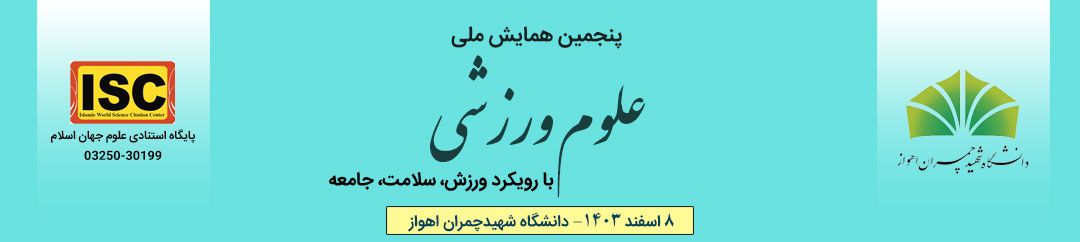 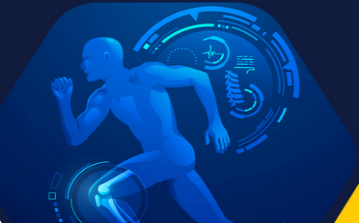 برای درج عنوان مقاله کلیک کنید.
مشخصات هر نویسنده را در یک سطر وارد کنید.
مشخصات هر نویسنده را در یک سطر وارد کنید.
مشخصات هر نویسنده را در یک سطر وارد کنید.
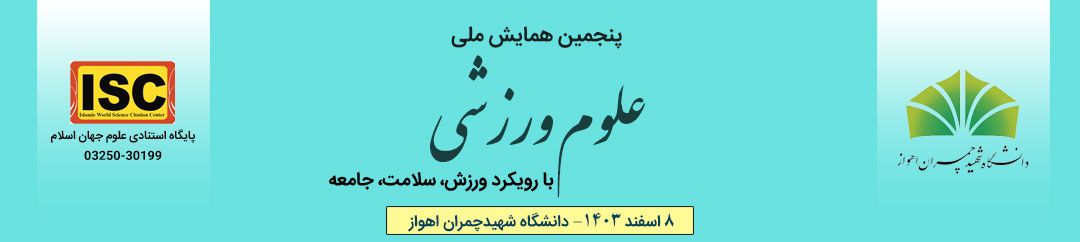 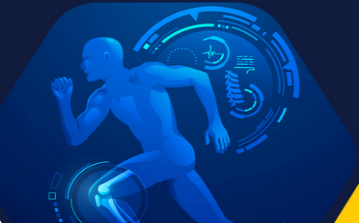 دستورالعمل آماده‌سازی پاورپوینت سخنرانی

1- حداکثر تعداد اسلایدها 15 اسلاید باشد.
2- حداکثر زمان برای ارائه هر مقاله 10 الی 12 دقیقه می‌باشد.
3- از فونت‌های رایج برای تهیه محتوای پاورپوینت استفاده نمایید.
4- رنگ پس‌زمینه و رنگ فونت مورد استفاده به نحوی باشند که مطالب کاملاً قابل رؤیت باشند.
5- لطفا در صفحات ارائه خود فقط عناوین و اطلاعات مهم و کلی را وارد کرده از تایپ متن های طولانی خودداری کنید.
6- حتماً پاورپوینت خود را در این فایل همایش، آماده نمایید و از به کار بردن بک گراندهای دیگر خودداری نمایید.


توجه: 
افرادی که قصد دارند به صورت حضوری در همایش شرکت کرده و سخنرانی خود را ارائه دهند، می‌بایست فایل پاورپوینت خود را در روز همایش تحویل رابط همایش (آقای اسماعیل شرفی، 09165130025دهند).

افرادی که قصد دارند سخنرانی خود را به صورت غیرحضوری ارائه دهند، می‌بایست پس از تهیه پاورپوینت مقاله خود، بر روی پاورپوینت صداگذاری نمایید. جهت صداگذاری، سعی شود برای هر اسلاید بصورت مجزا ویس گذاری صورت پذیرد.

آخرین مهلت ارسال فایل پاورپوینت برای افرادی که به صورت غیر حضوری در همایش شرکت خواهند کرد، 6 اسفند ماه 1403 می باشد. پس از تهیه و آماده سازی پاورپوینت فایل پاورپوینت را به آدرس ایمیل زیر ارسال نمایید. اسم فایل پاورپوینت و موضوع ایمیل حتما نام خانوادگی ارائه دهنده باشد. از ارسال ایمیل های متعدد خودداری نمایید چرا که بررسی نخواهد شد.
 E-Sharafimooliz@stu.scu.ac.ir                                                                                               
موفق باشید.
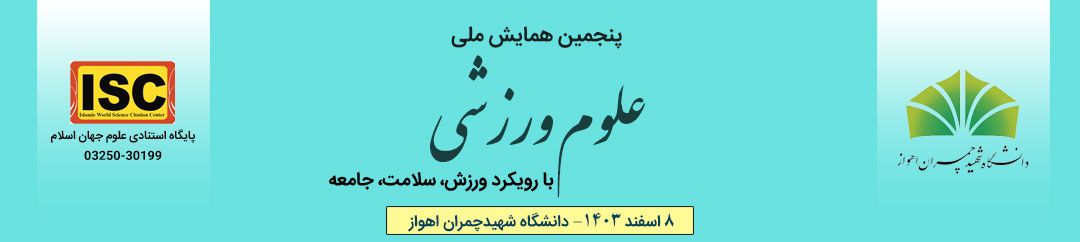 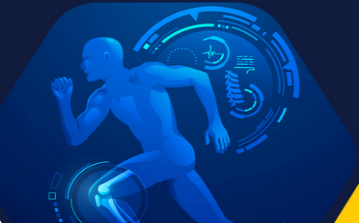 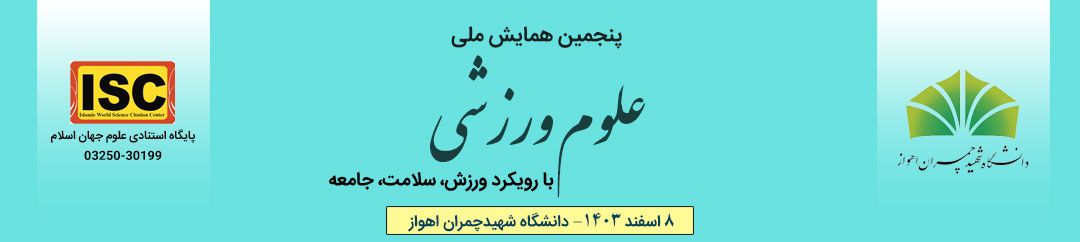 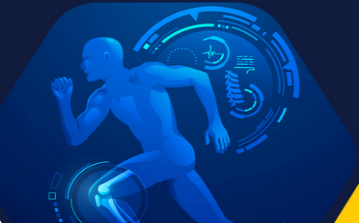 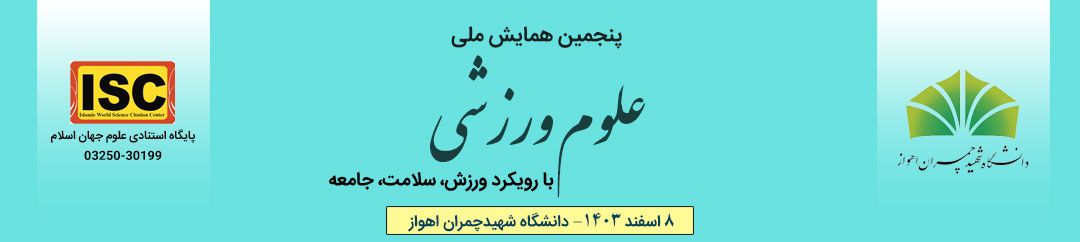 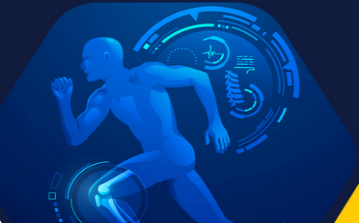 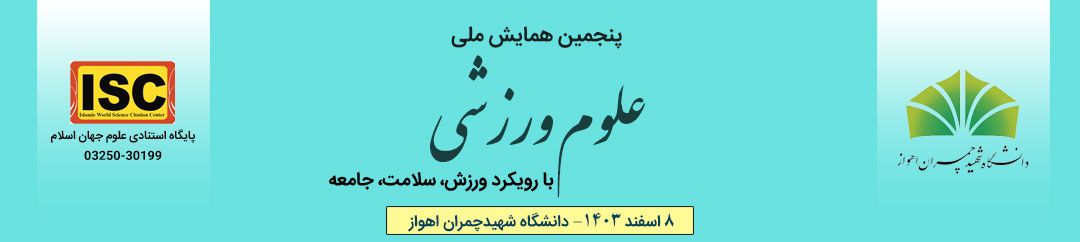 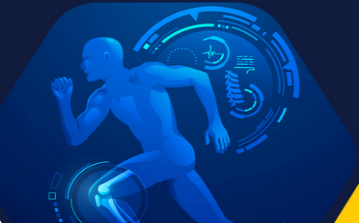 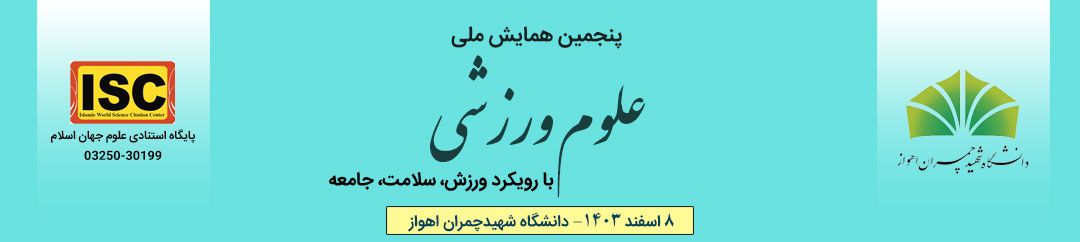 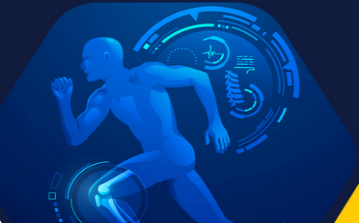 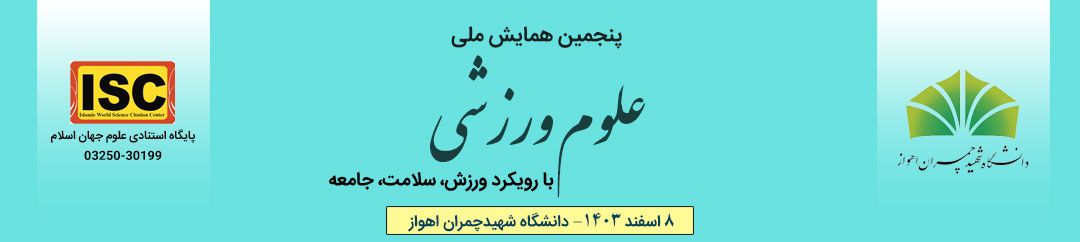 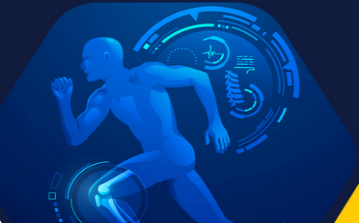 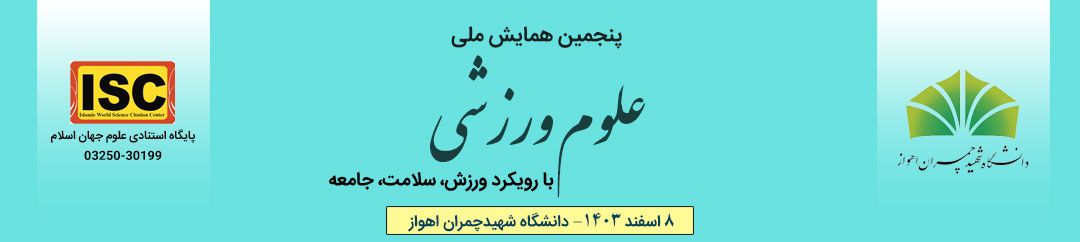 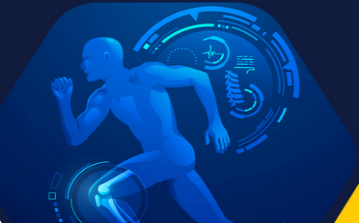 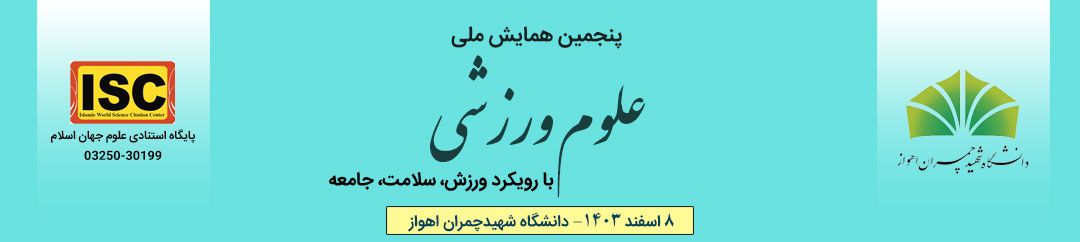 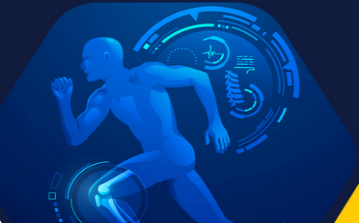 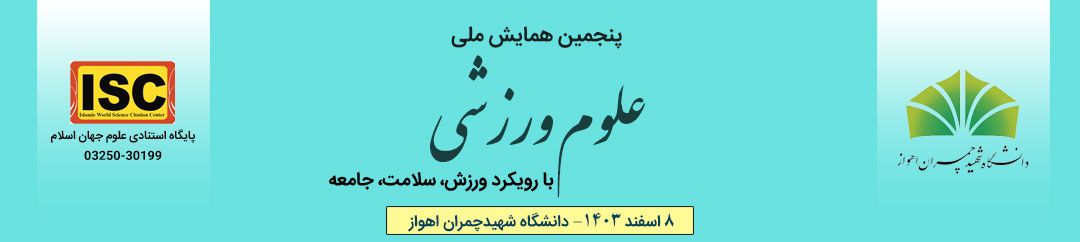 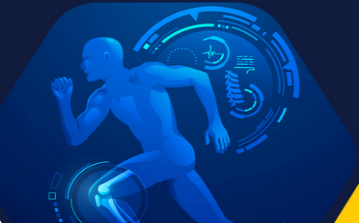